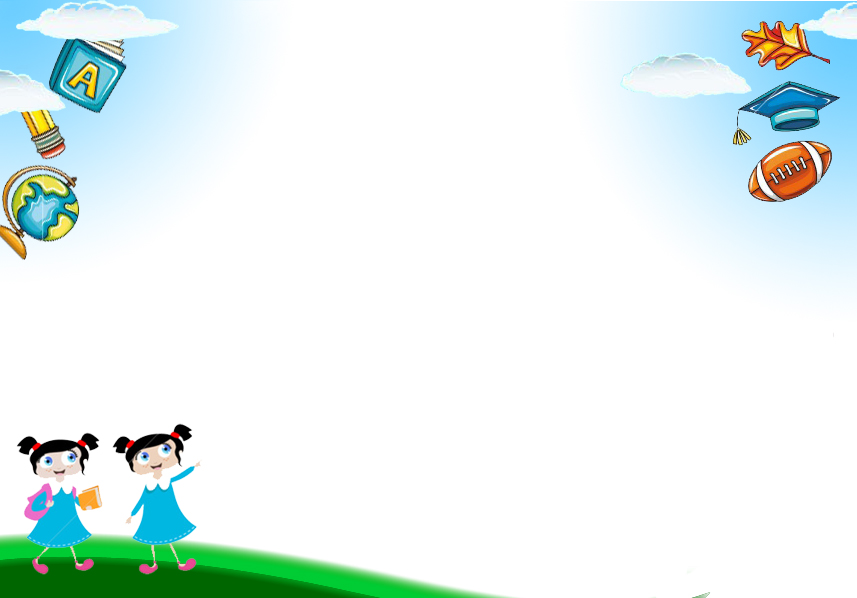 UBND QUẬN LONG BIÊNTRƯỜNG MẦM NON ÁNH SAO
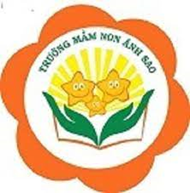 Lĩnh vực phát triển nhận thức
Chủ đề: giao thông
Đề tài: tìm hiểu một số luật lệ giao thông phổ biến
Lứa tuổi: 4 - 5 tuổi
Giáo viên: Kiều thị lan anh
Năm học: 2022 -2023
Mục đích yêu cầu
1. Kiến thức :	
- Trẻ biết một số luật lệ giao thông phổ biến khi tham gia giao thông, biết đi trên lề đường, vỉa hè phía bên phải. Biết một số đèn hiệu, biển báo giao thông đường bộ.
- Biết chơi trò chơi “Đi theo tín hiệu đèn giao thông”
2. Kỹ năng :
 - Rèn khả năng quan sát, chú ý, ghi nhớ có chủ định.
 - Phát triển ngôn ngữ, khả năng diễn đạt cho trẻ.
 - Rèn sự nhanh nhẹn khi chơi trò chơi
 3. Giáo dục
- Trẻ biết chấp hành luật lệ an toàn giao thông: đi bên phải đường, đi trên vỉa hè, tuân thủ theo tín hiệu đèn giao thông và biển báo giao thông
Gây hứng thú
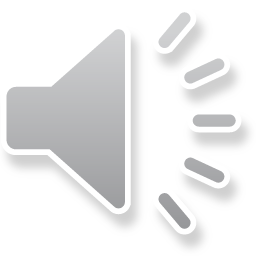 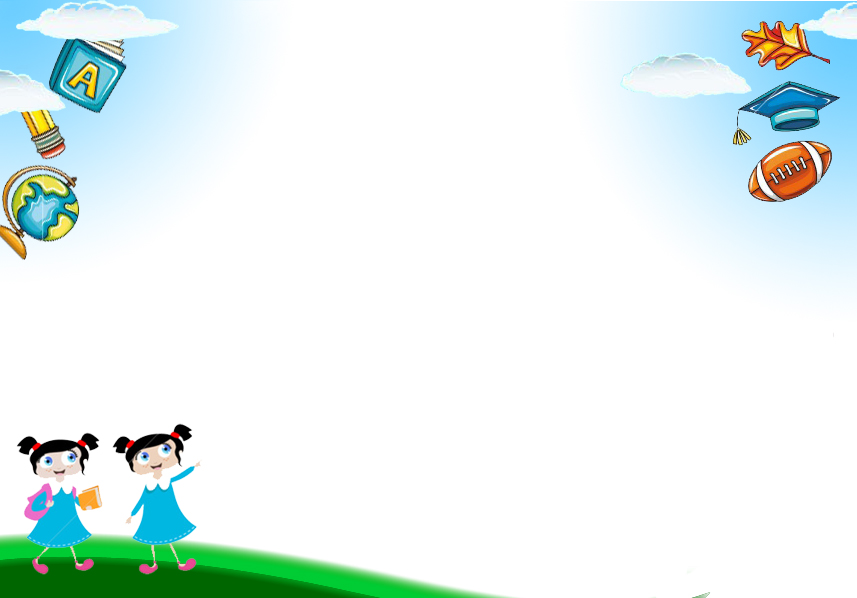 Tìm hiểu một số luật lệ giao thông phổ biến
Khi tham gia giao thông trên đường các con phải tuân theo luật lệ giao thông nào?
Các con nhớ chấp hành theo tín hiệu đèn giao thông
Đi đúng phần đường dành cho mình
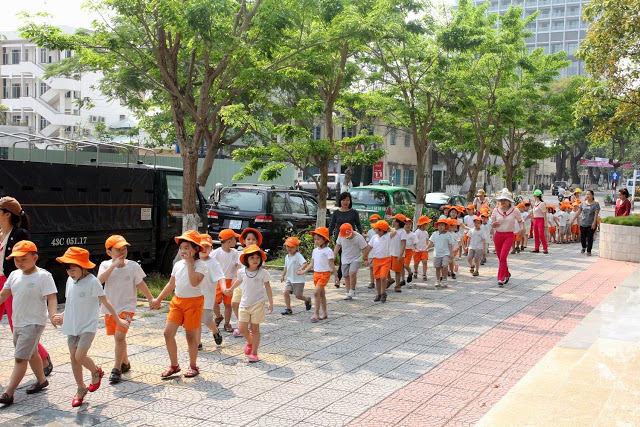 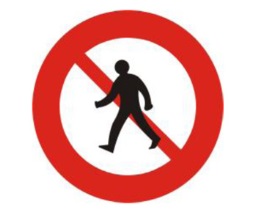 Biển dành cho người đi bộ
Biển cấm người đi bộ
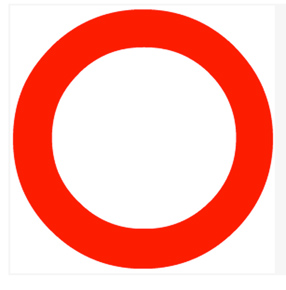 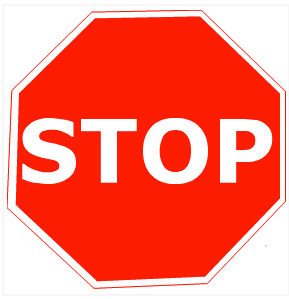 Biển báo dừng lại
Biển báo đường cấm
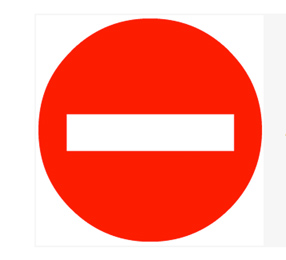 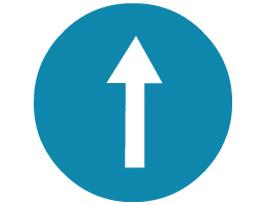 Biển cấm đi ngược chiều
Biển hướng thẳng phải theo
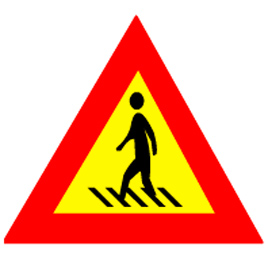 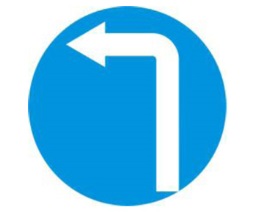 Biển nhường đường cho người đi bộ
Biển chỉ được rẽ trái
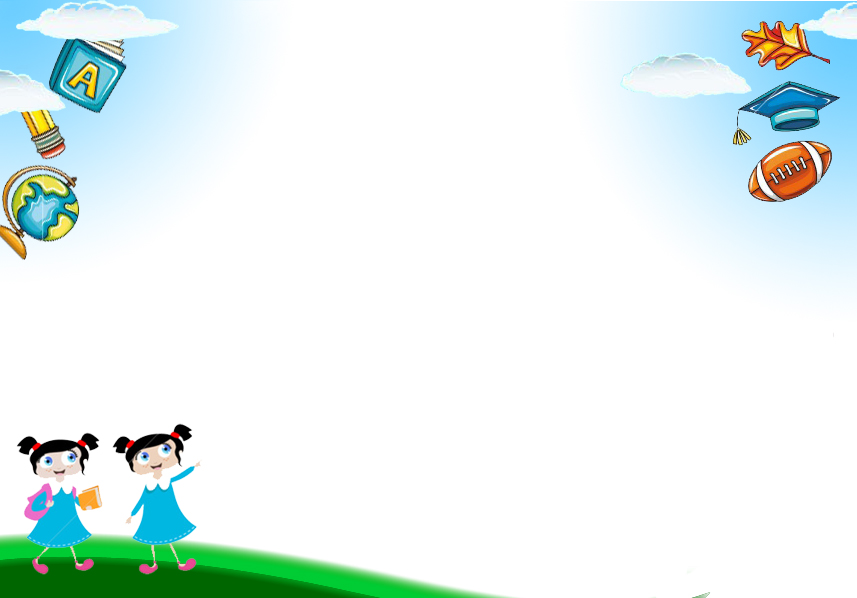 Trò chơi: Đi theo tín hiệu đèn giao thông
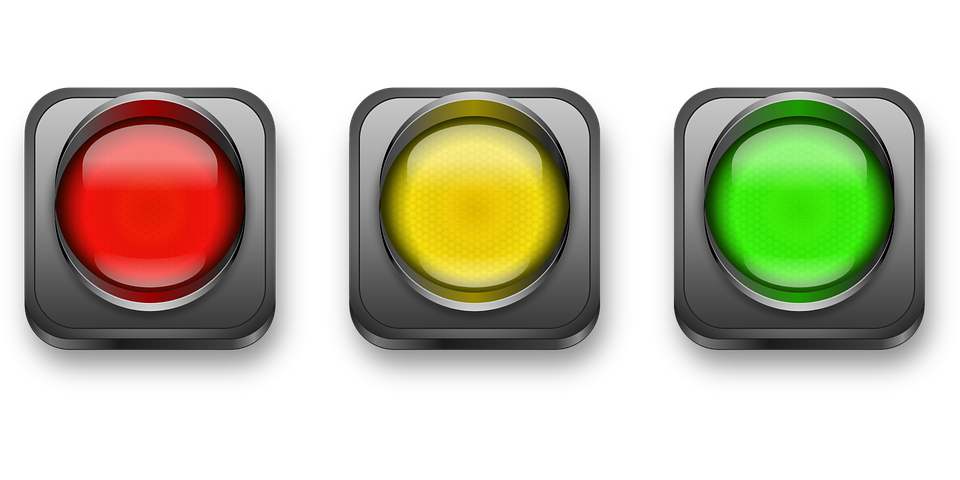 Chào tạm biệt các bé